«Пути эффективного взаимодействия  с родителями детей с тяжёлыми нарушениями развития
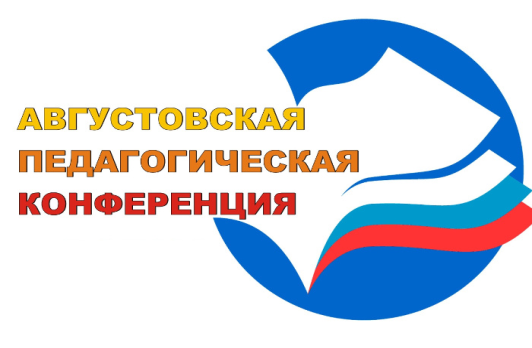 Company name
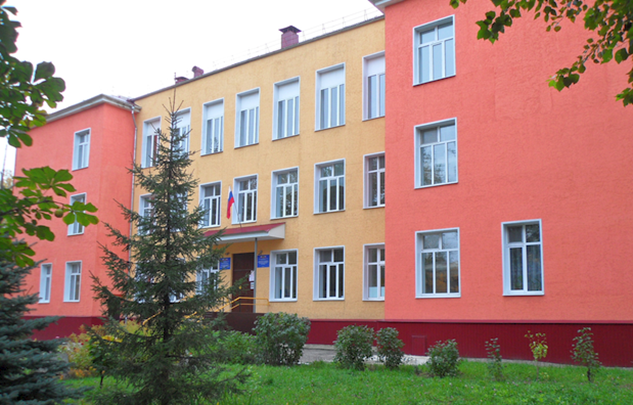 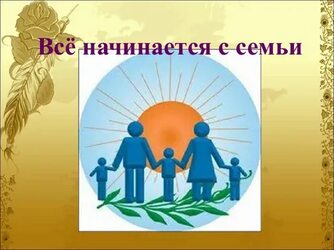 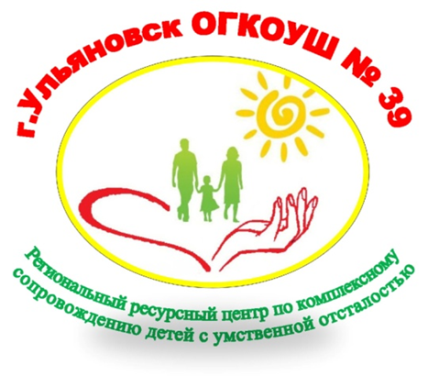 ВЫСТУПАЮЩИЙ: Директор ОГКОУШ № 39 Пономарёва М.Н. ЗАМ.ДИРЕКТОРА по увр  Воецкая Л.М.
По данным Министерства здраваохранения Российской Федерации, в нашей стране более 728 тыс. детей-инвалидов в возрасте до 18 лет. Среди этих учащихся есть дети тяжелыми множественными нарушениями развития.
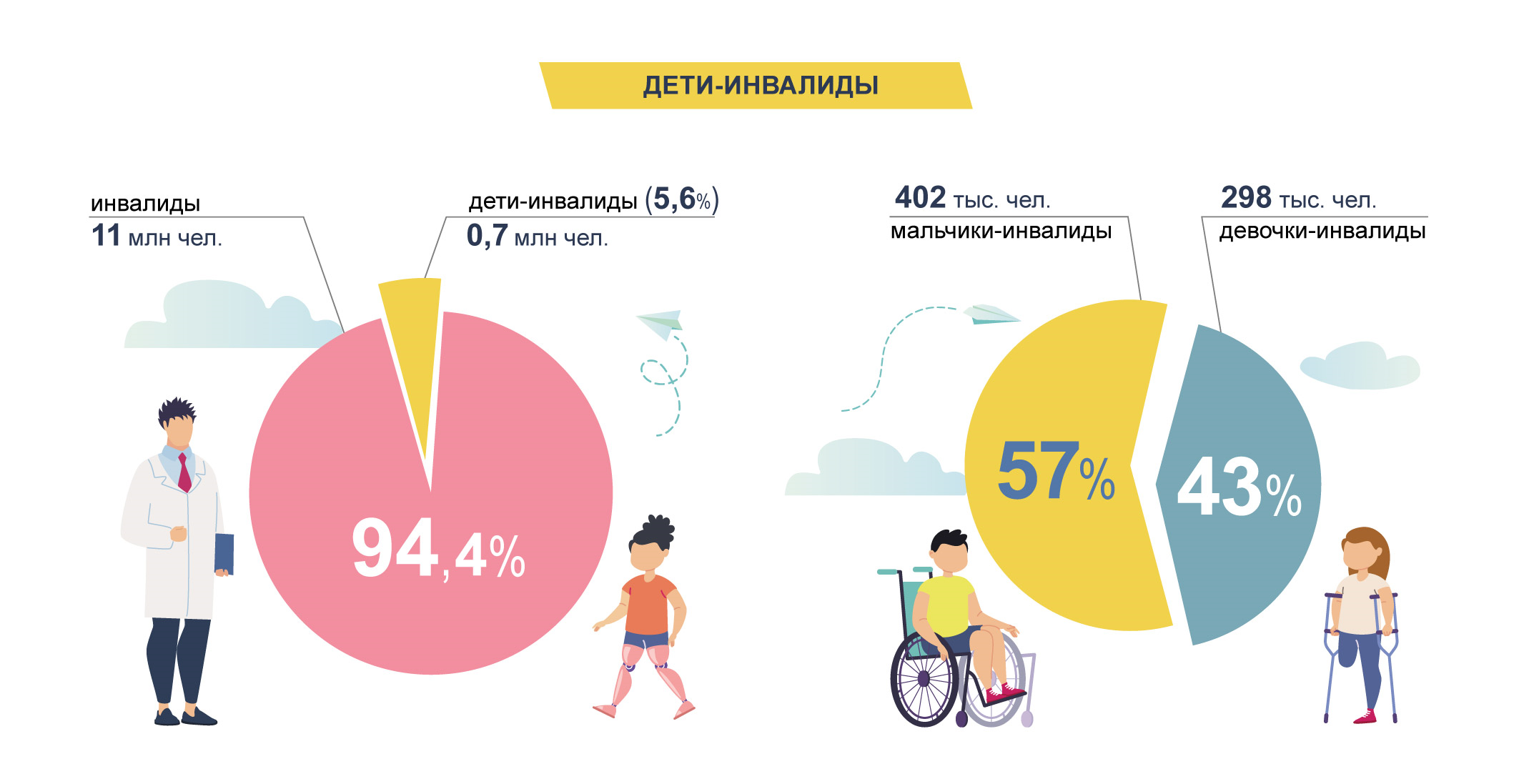 419 тыс.чел
309 тыс. чел
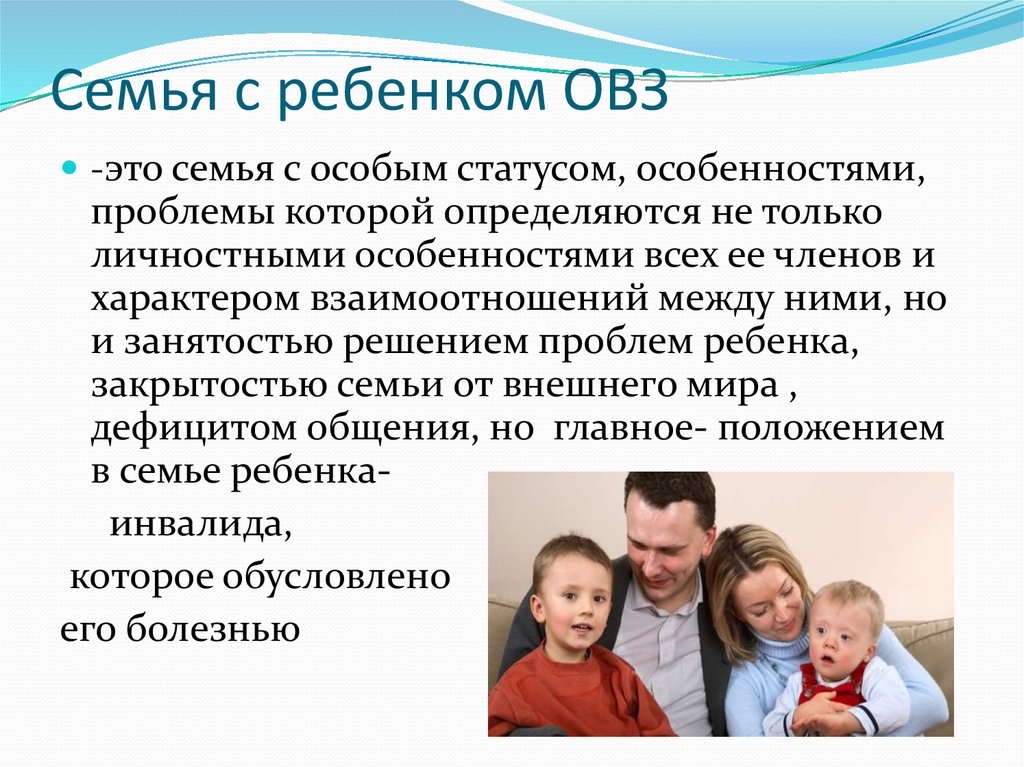 Закрытость семьи
Страх
с 2000 года были открыты  в школе  классы для 
обучающихся с ТМНР (ранее считавшиеся необучаемыми)
с 2008 года начал работать филиал школы в ОГБУСО 
для УОД «Родник» с. Максимовка
Опыт работы  школы с семьями с ТМНР
с 2019 года открыт региональный ресурсный центр
 по комплексному сопровождению детей 
с умственной отсталостью( интеллектуальными
 нарушениями)
с 2020 года началось обучение молодых инвалидов 18+, 
жителей 
 ОГАУСО ПНИ «Новый горизонит» в г.Новоульяновске
Государство, профессиональная среда и СМИ колоссально поменяли к лучшему отношение к семьям, воспитывающим детей с ОВЗ, ТМНР
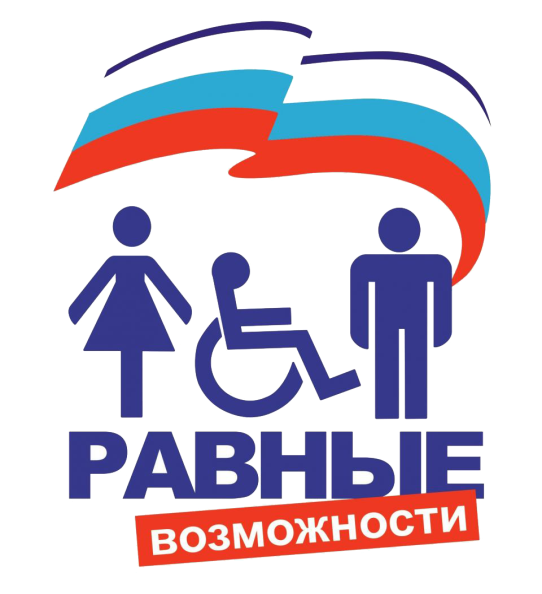 писать и говорить в СМИ…
больше стали делать на государственном уровне…
стало больше информации…
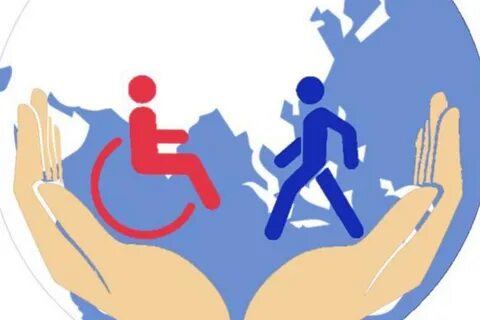 Выделяют ряд стадий адаптации родителей к болезни ребенка
Первая реакция — шок, онемение, иногда немыслимый ужас — жизнь закончилась
Вторая стадия — агрессия (гнев). Она характеризуется чувством вины и поиском виноватых (что снижает накопившуюся напряженность).
Последняя стадия — принятия факта заболевания ребенка, отмечает позитивную социально-психологическую адаптацию семьи
Задача педагогов
продемонстрировать родителям возможности развития детей с тяжелыми множественными нарушениями развития и настроить их на продуктивное сотрудничество, научить замечать любой прогресс в состоянии ребенка, что в конечном итоге приводит к некоторому повышению эмоционального фона в семье и, как следствие, снижению влияния стрессогенных факторов.
Процесс взаимодействия  с родителями
Изучение микроклимата каждой семьи
участия в разработке и реализации СИПР в интересах ребёнка
метод экспертной оценки
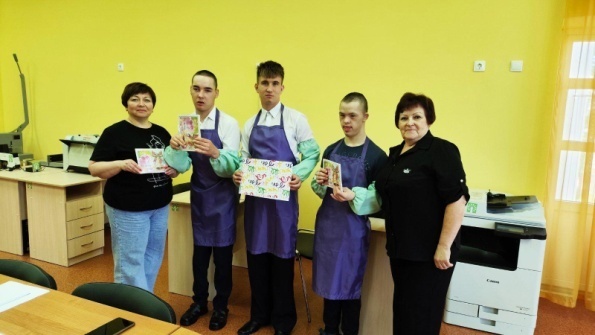 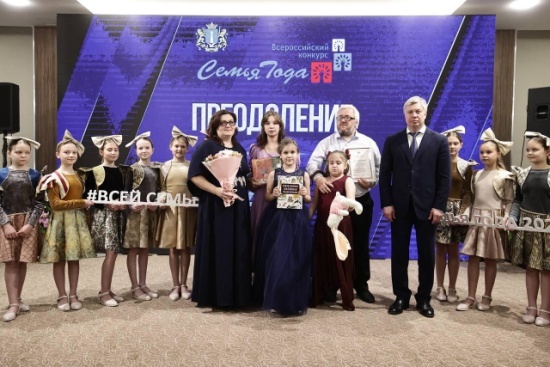 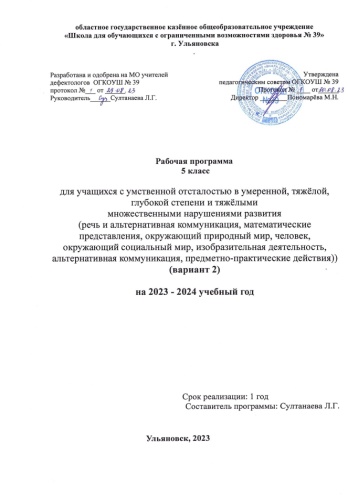 участие родителей во внеурочных мероприятиях
единства требований к обучающемуся в семье и в образовательной организации.
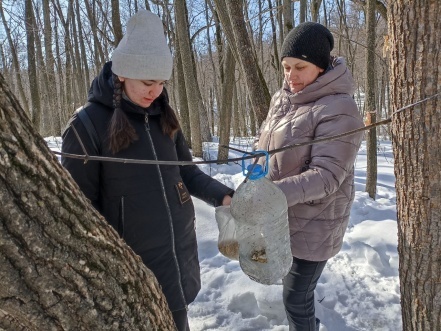 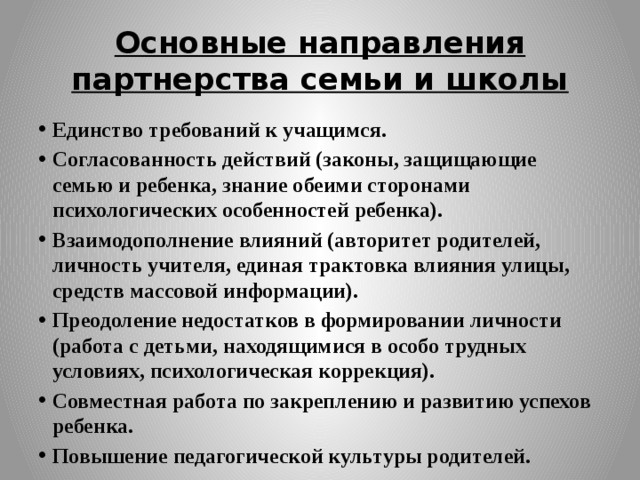 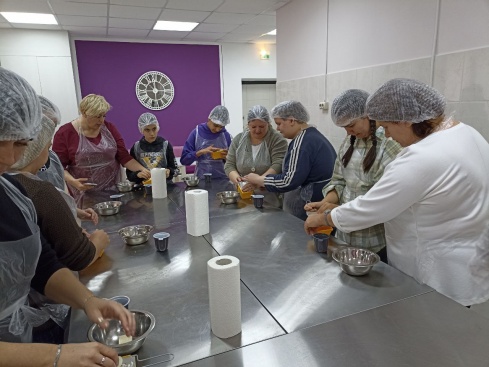 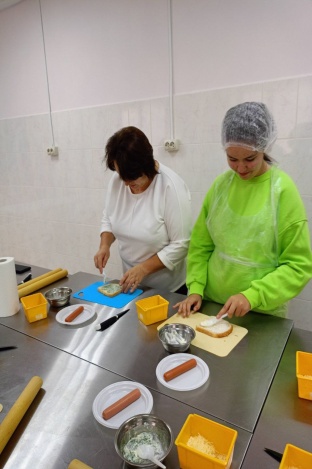 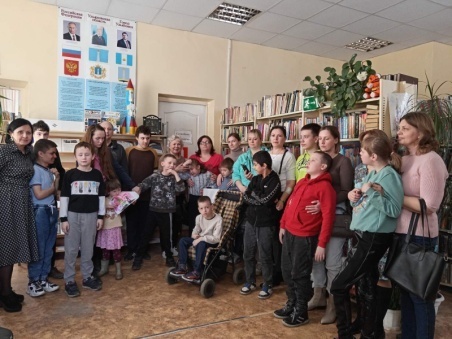 сайт:https://shkola39ulyanovsk-r73.gosweb.gosuslugi.ru/
ссылка VK:https://vk.com/public215952622
рубрика на сайте образовательного учреждения  «Родителям» , стенд « Вам родители»
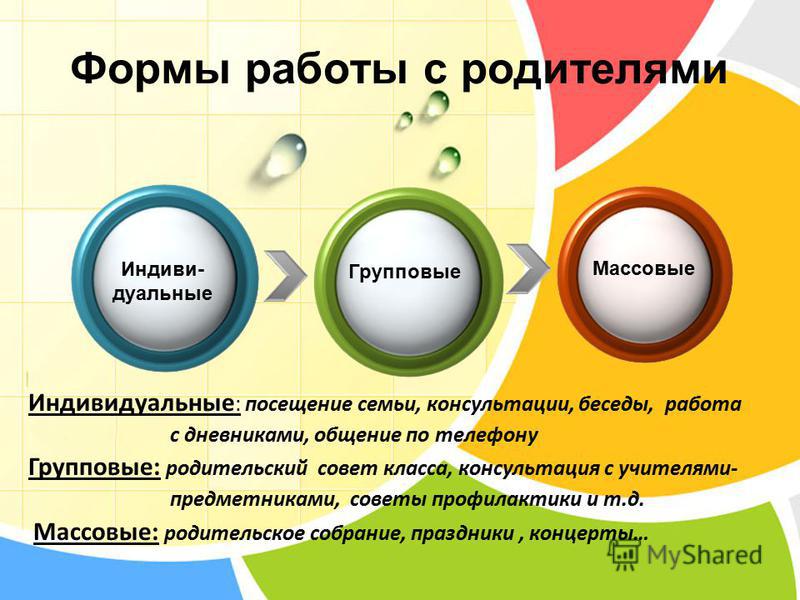 просвещение и консультирование  родителей
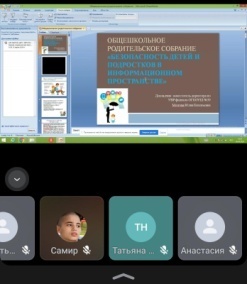 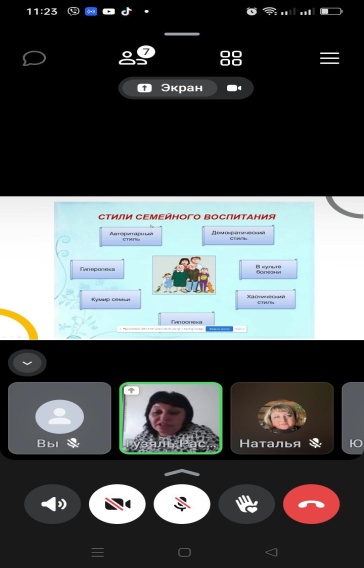 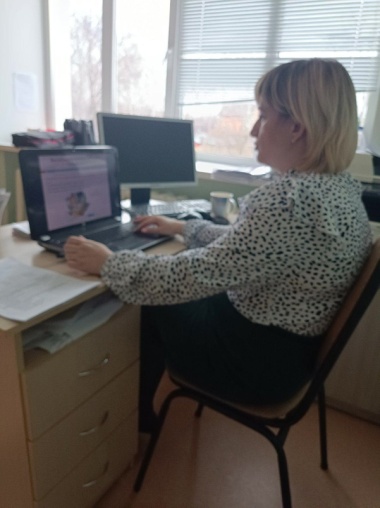 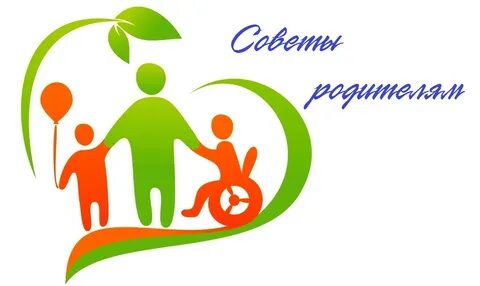 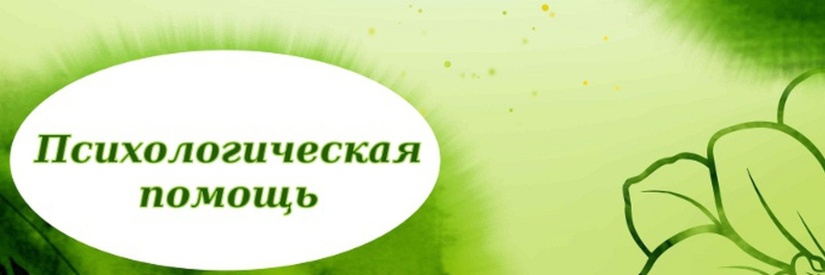 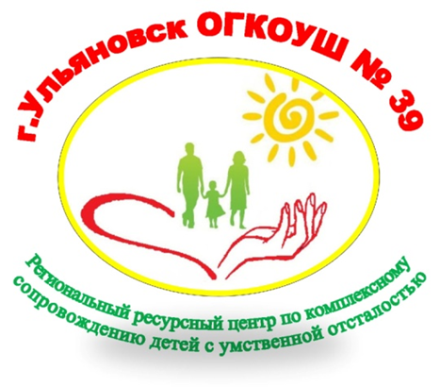 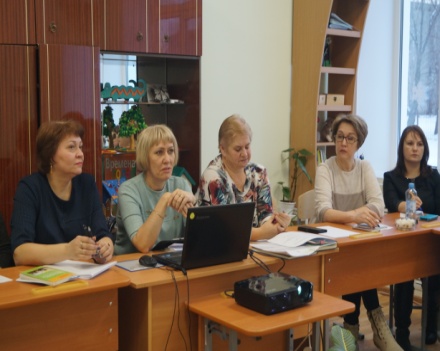 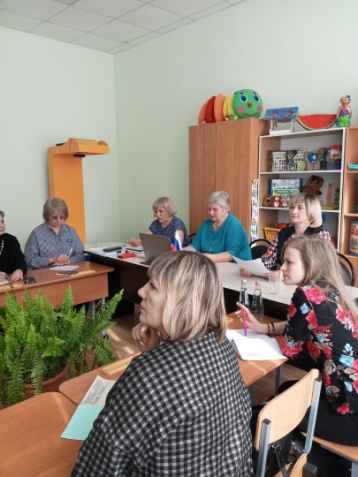 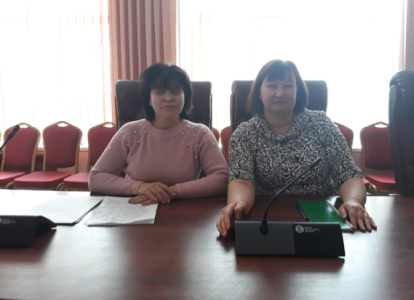 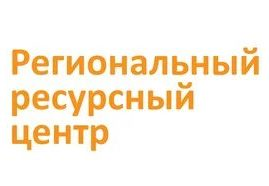 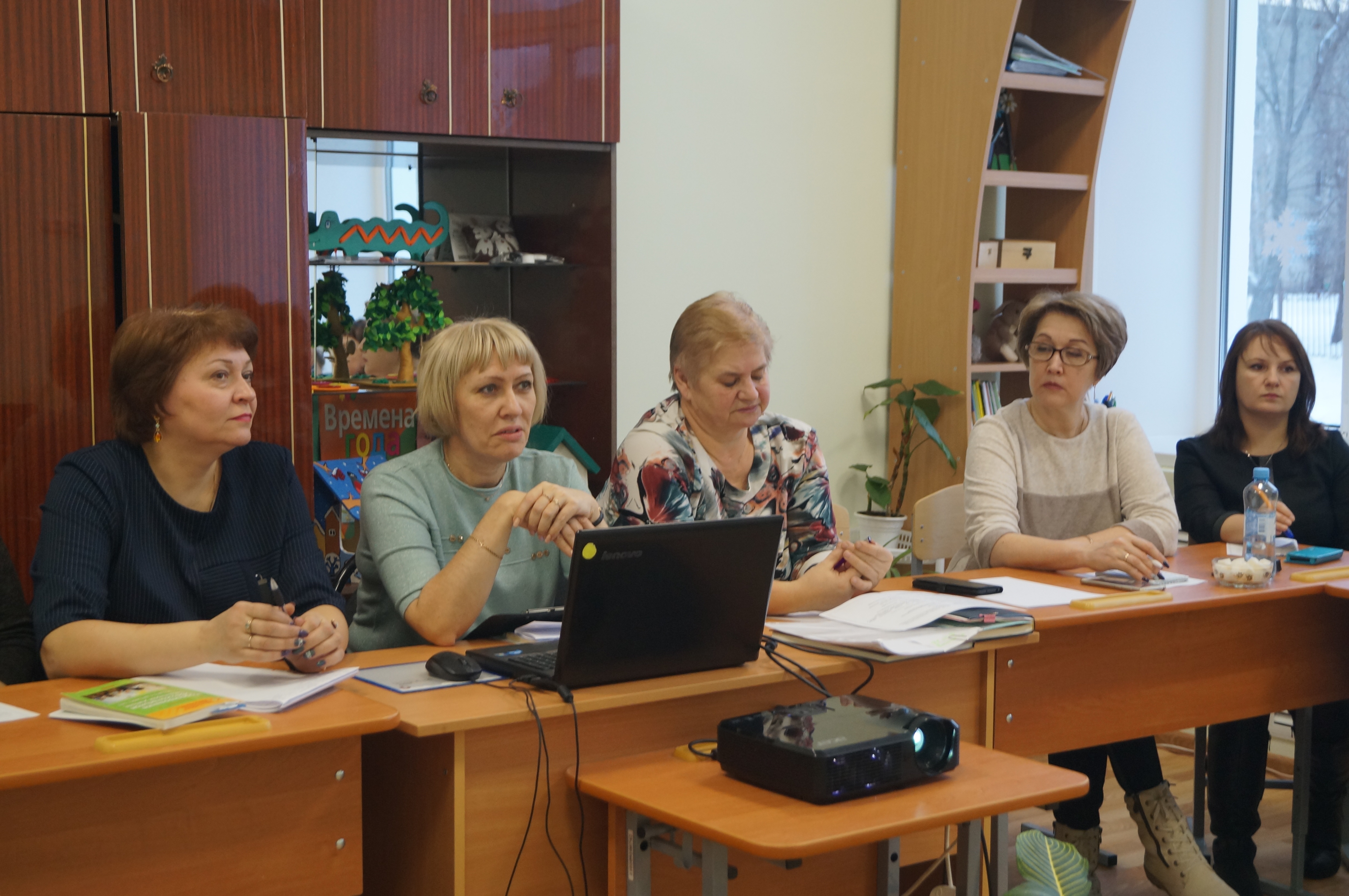 Эффективность взаимодействия школы и семьи
Созданы предпосылки для равноправного творческого сотрудничества.
Увеличилась оценка родительской мотивации, произошли изменения внутренней позиции родителей, осознание необходимости участия в коррекционном процессе.
Родители стали адекватно оценивать состояние своего ребенка, проявляют готовность к полноценному сотрудничеству, стали продуктивно использовать психолого-педагогические  советы и рекомендации
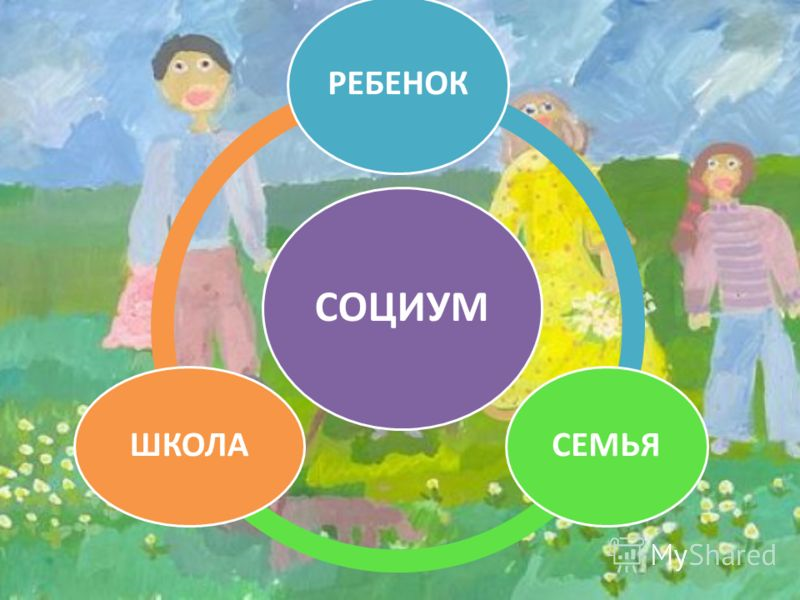 Спасибо за внимание!
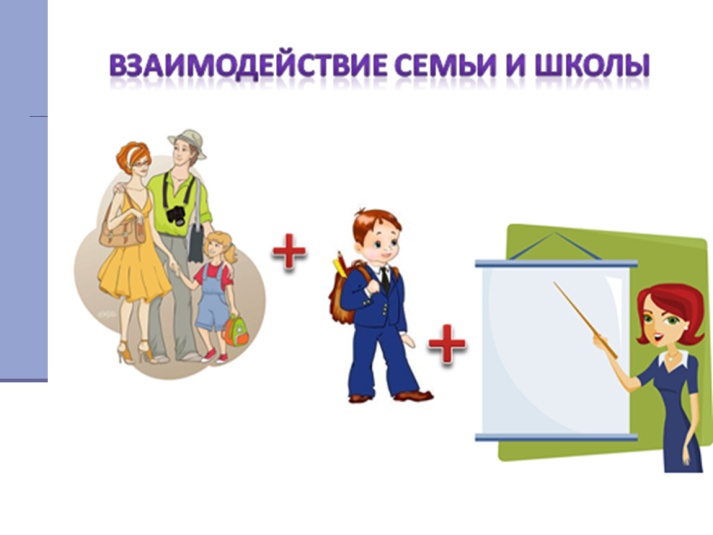